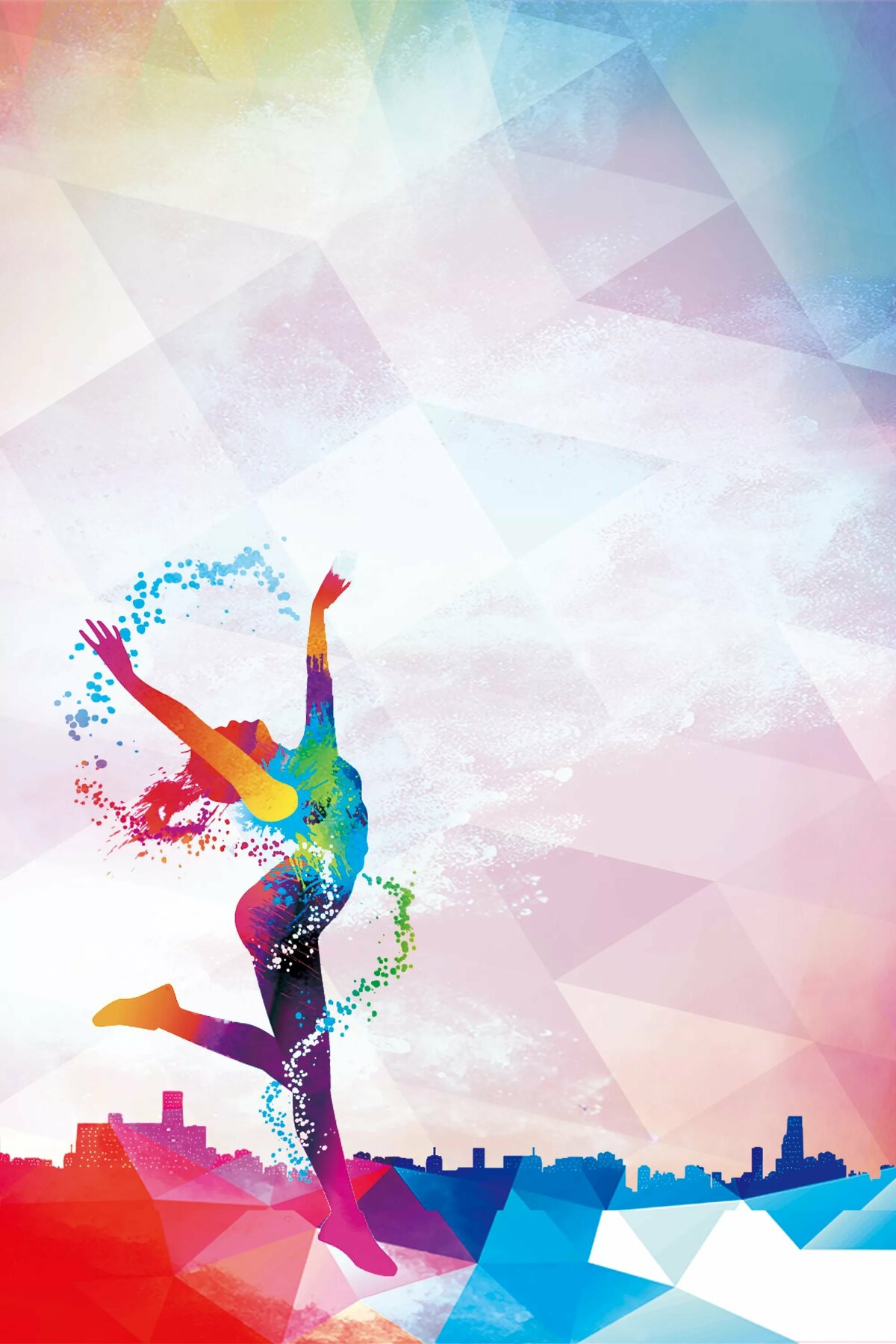 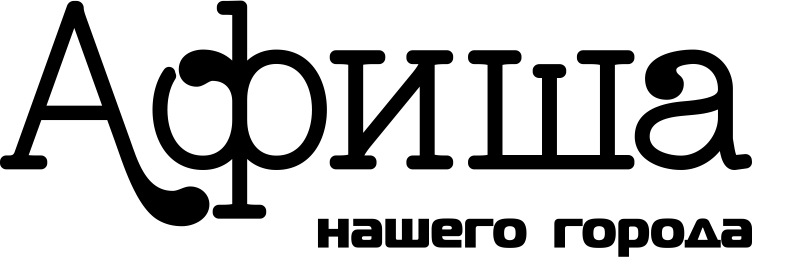 Музей
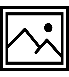 11 сентября – 17 сентября
Библиотеки
Культурно – досуговые учреждения
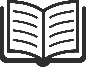 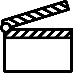 Кино
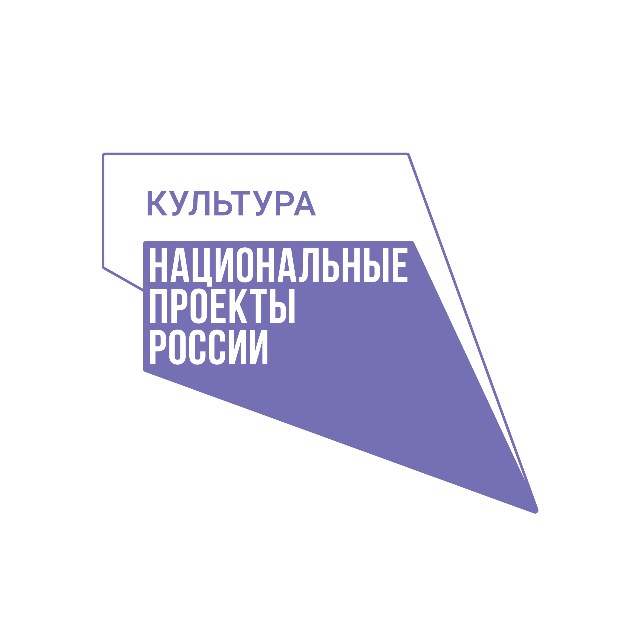